Genesis 12‒50
Israel’s Birth & Preservation
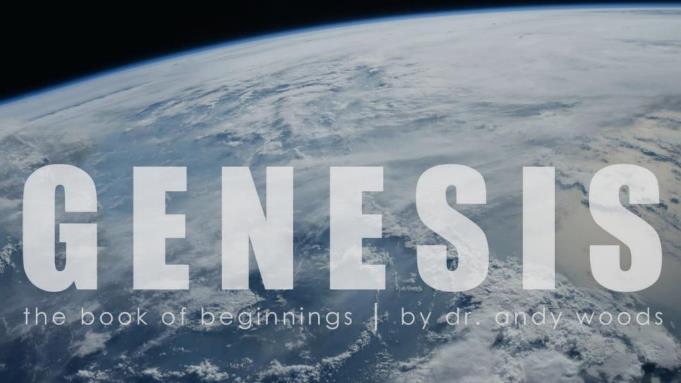 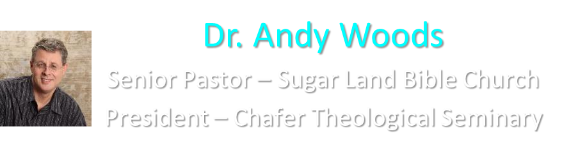 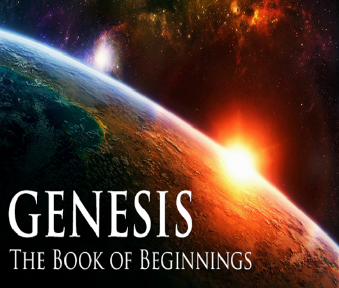 GENESIS STRUCTURE
Genesis 12-50 (four people)
Abraham (12:1–25:11)
Isaac (25:12–26:35)
Jacob (27–36)
Joseph (37–50)
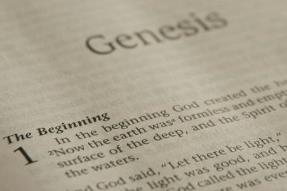 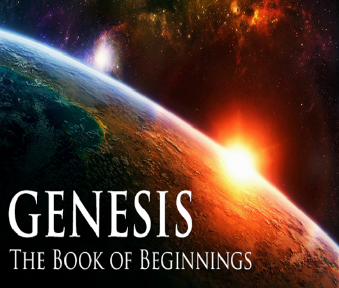 Genesis 37‒50Joseph
Joseph sold unto Egypt (37)
Canaan’s corruption (38)
Joseph falsely accused (39)
Joseph’s short-term predictions (40)
Joseph’s elevation (41)
Joseph’s first reunion with his brothers (42)
Joseph’s second reunion with his brothers (43‒45)
Joseph’s second reunion with his brothers (43‒45)
Sojourn to Egypt (46:1‒47:12)
Famine’s course (47:13-26)
Jacob in Egypt (47:27-31)
Jacob blesses Joseph’s sons (48)
Genesis 48:1-22Jacob Blesses Joseph’s Sons
Occasion (48:1-7)
Blessing of Manasseh & Ephraim (48:8-20)
Exodus prophecy (48:21-22)
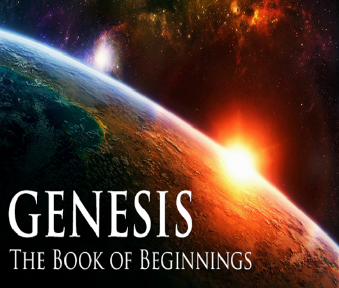 Genesis 48:1-22Jacob Blesses Joseph’s Sons
Occasion (48:1-7)
Blessing of Manasseh & Ephraim (48:8-20)
Exodus prophecy (48:21-22)
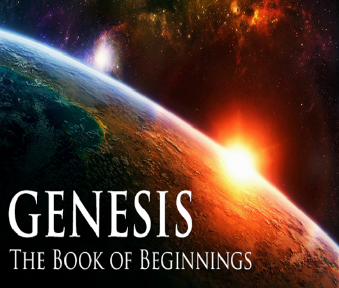 I. Genesis 48:1-7Occasion
Timing (1)
Report to Jacob (2)
Jacob’s testimony (3-7)
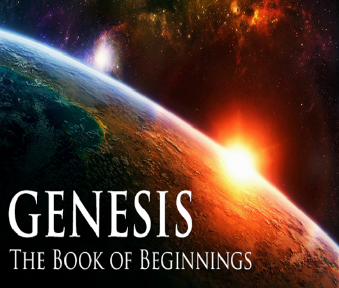 I. Genesis 48:1-7Occasion
Timing (1)
Report to Jacob (2)
Jacob’s testimony (3-7)
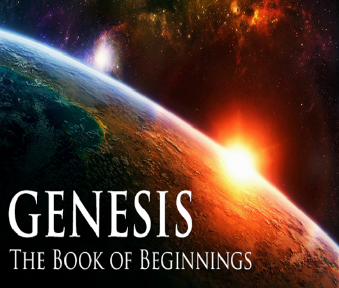 Genesis 48:1Timing
Jacob’s sickness (1a)
Joseph’s sons (1b)
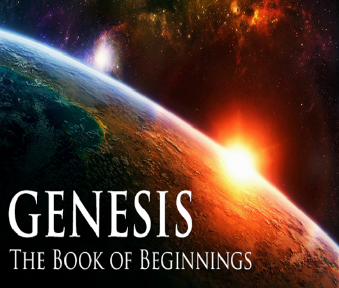 Genesis 48:1Timing
Jacob’s sickness (1a)
Joseph’s sons (1b)
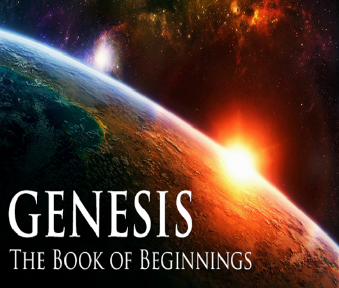 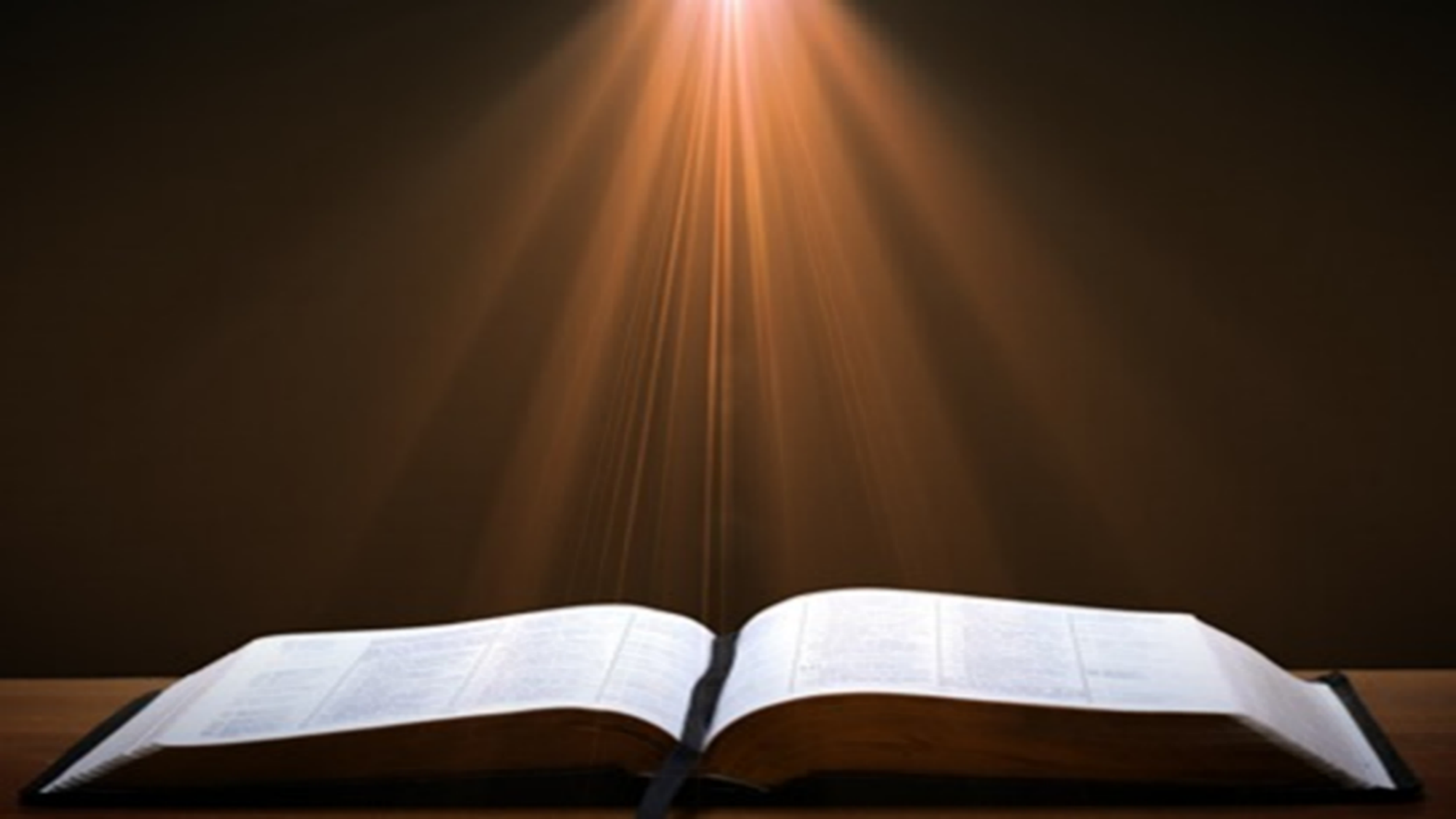 Romans 8:19-22
19 For the anxious longing of the creation waits eagerly for the revealing of the sons of God. 20 For the creation was subjected to futility, not willingly, but because of Him who subjected it, in hope 21 that the creation itself also will be set free from its slavery to corruption into the freedom of the glory of the children of God. 22 For we know that the whole creation groans and suffers the pains of childbirth together until now.
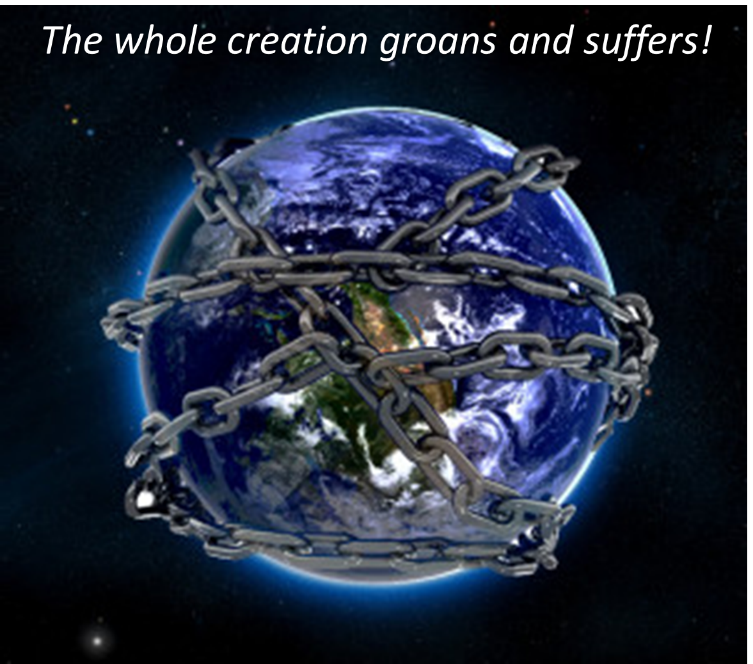 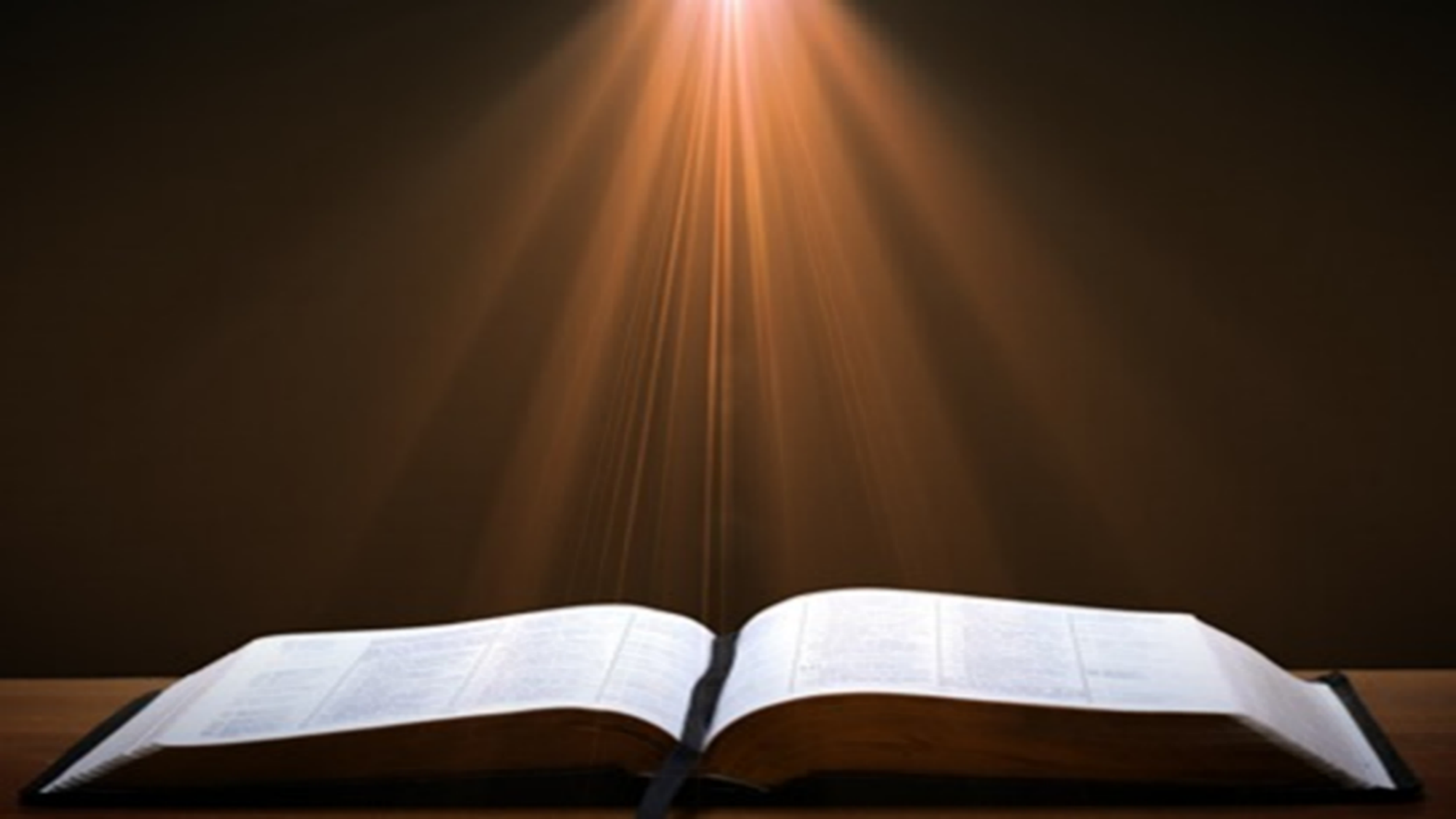 2 Corintians 4:16
“Therefore we do not lose heart, but though our outer man is decaying, yet our inner man is being renewed day by day.”
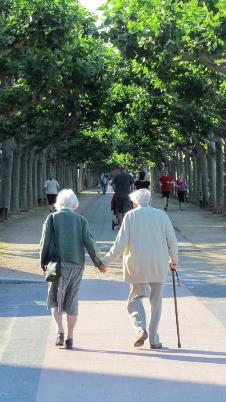 Genesis 48:1Timing
Jacob’s sickness (1a)
Joseph’s sons (1b)
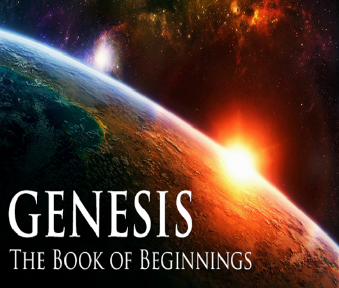 I. Genesis 48:1-7Occasion
Timing (1)
Report to Jacob (2)
Jacob’s testimony (3-7)
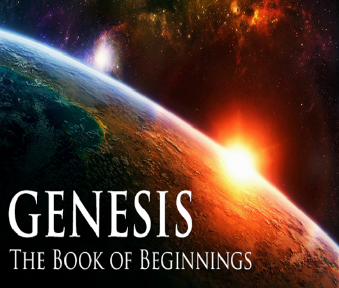 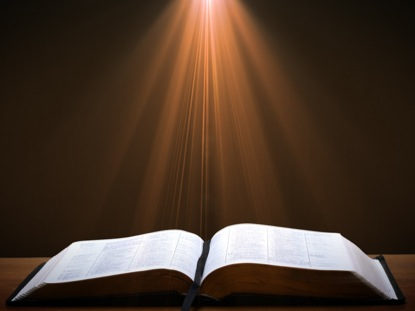 Jeremiah 30:7
“ Alas! for that day is great, There is none like it; And it is the time of Jacob’s distress, But he will be saved from it.”
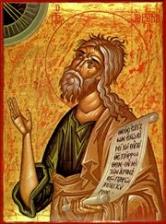 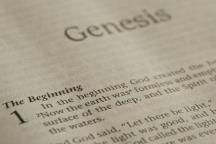 I. Genesis 48:1-7Occasion
Timing (1)
Report to Jacob (2)
Jacob’s testimony (3-7)
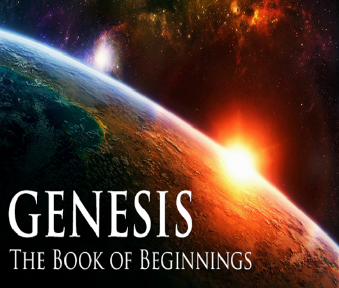 Genesis 48:3-7Jacob’s Testimony
God’s appearance (3)
Abrahamic Covenant reaffirmed (4)
Jacob’s adoptions (5)
Joseph’s status (6)
Rachel’s death (7)
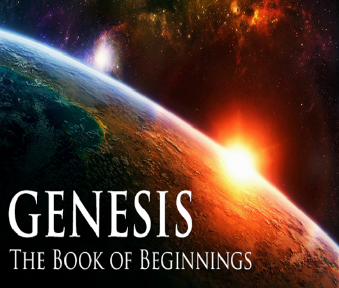 Genesis 48:3-7Jacob’s Testimony
God’s appearance (3)
Abrahamic Covenant reaffirmed (4)
Jacob’s adoptions (5)
Joseph’s status (6)
Rachel’s death (7)
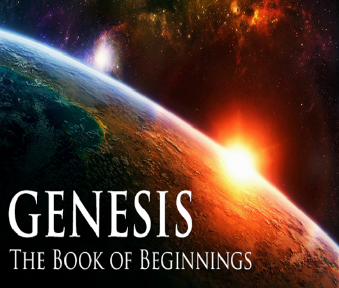 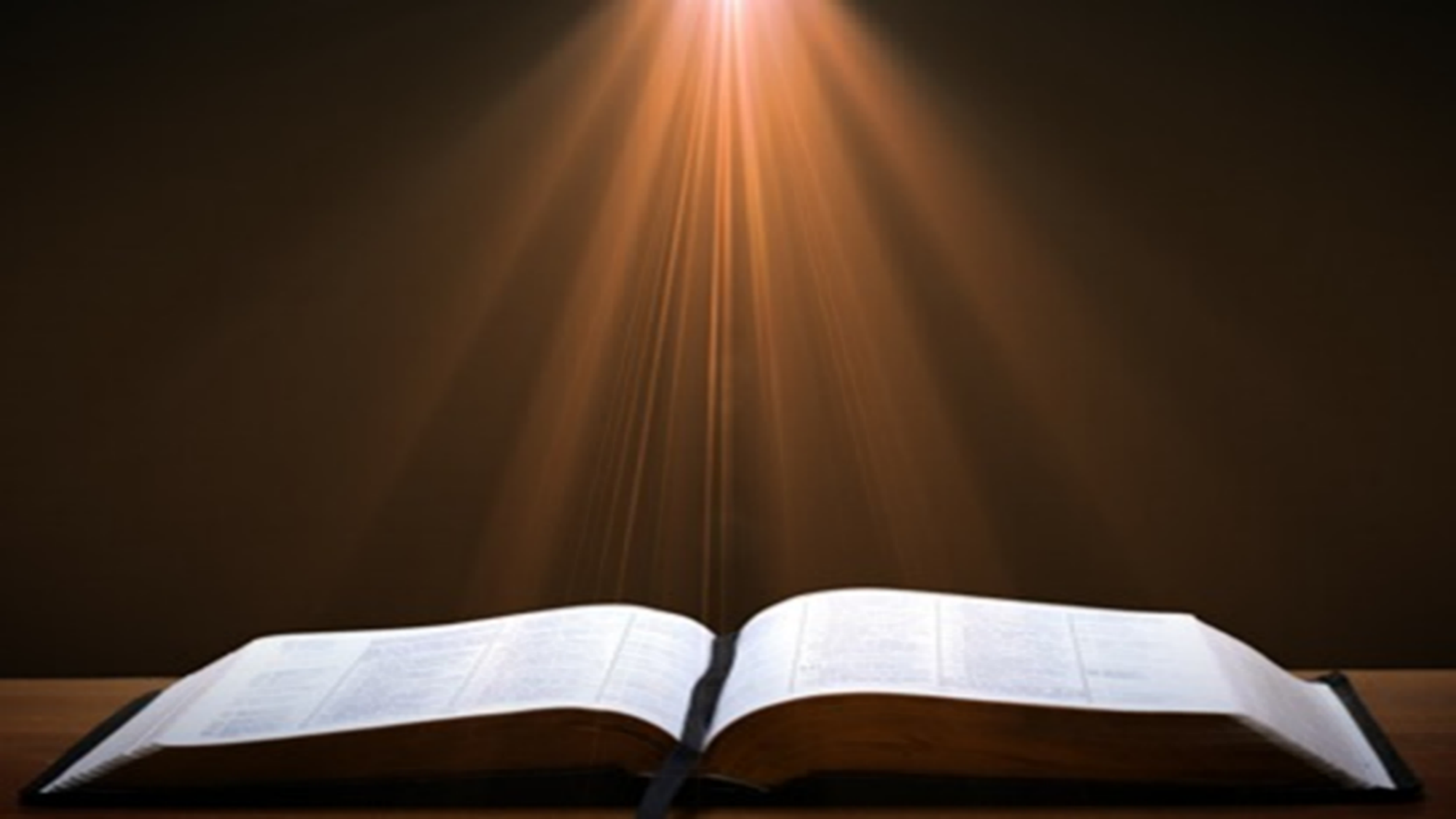 2 Peter 1:3-4
“3 Seeing that His divine power has granted to us everything pertaining to life and godliness, through the true knowledge of Him who called us by His own glory and excellence. 4For by these He has granted to us His precious and magnificent promises, so that by them you may become partakers of the divine nature, having escaped the corruption that is in the world by lust.”
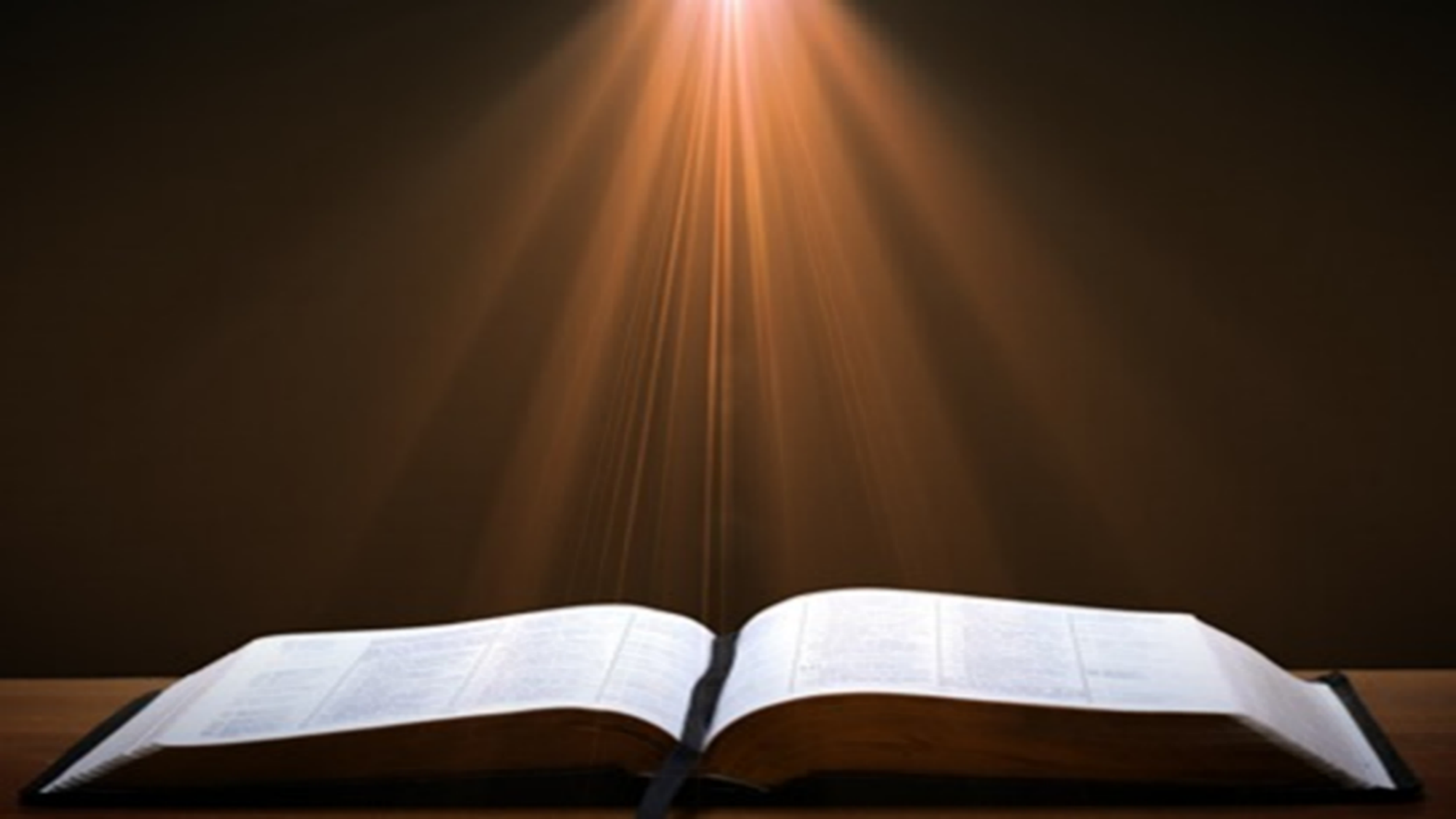 2 Timothy 3:16-17
“16 All Scripture is inspired by God and profitable for teaching, for reproof, for correction, for training in righteousness; 17 so that the man of God may be adequate, equipped for every good work.”
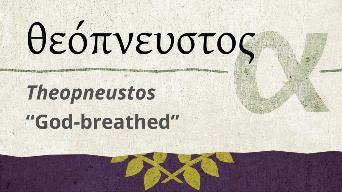 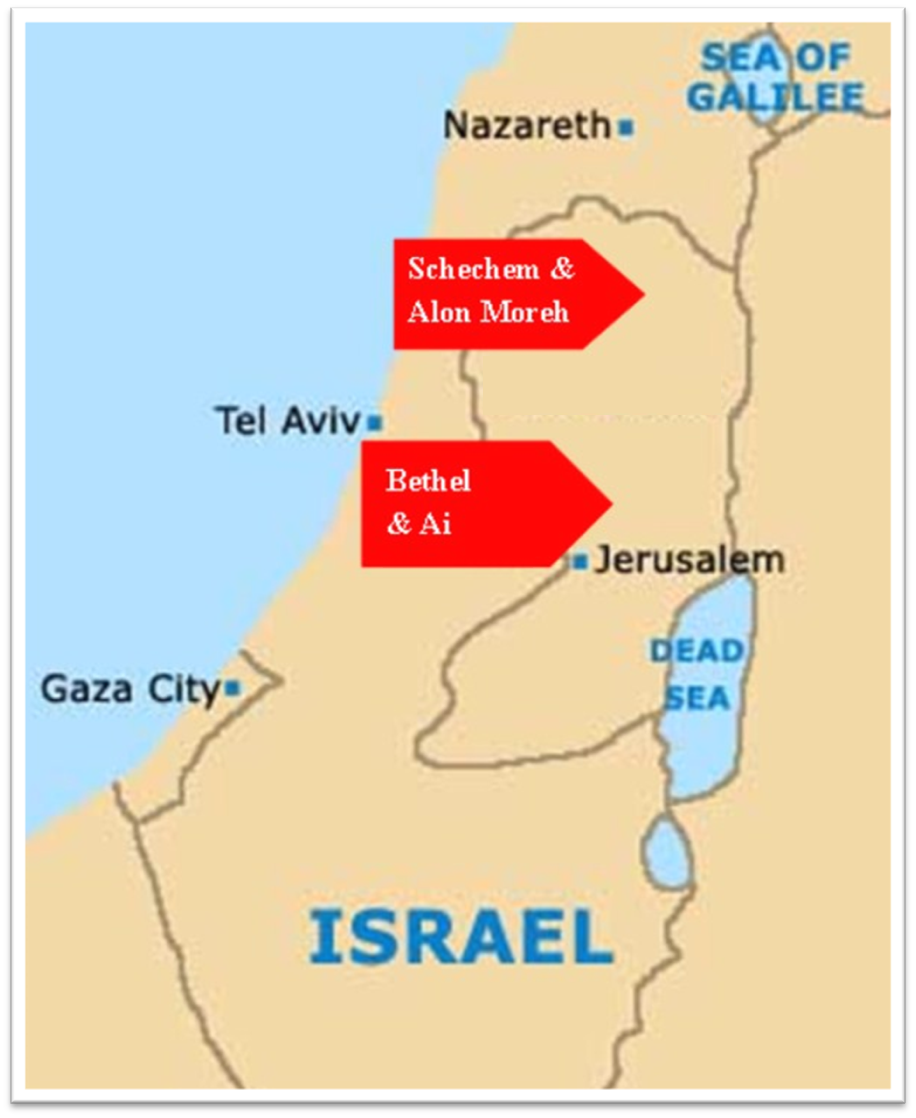 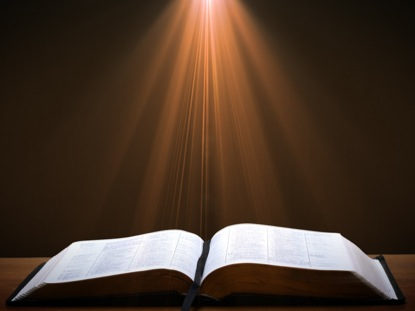 Ephesians 1:3
“Blessed be the God and Father of our Lord Jesus Christ, who has blessed us with every spiritual blessing in the heavenly places in Christ.”
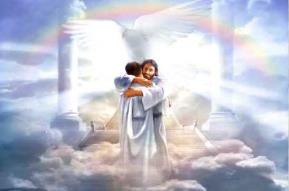 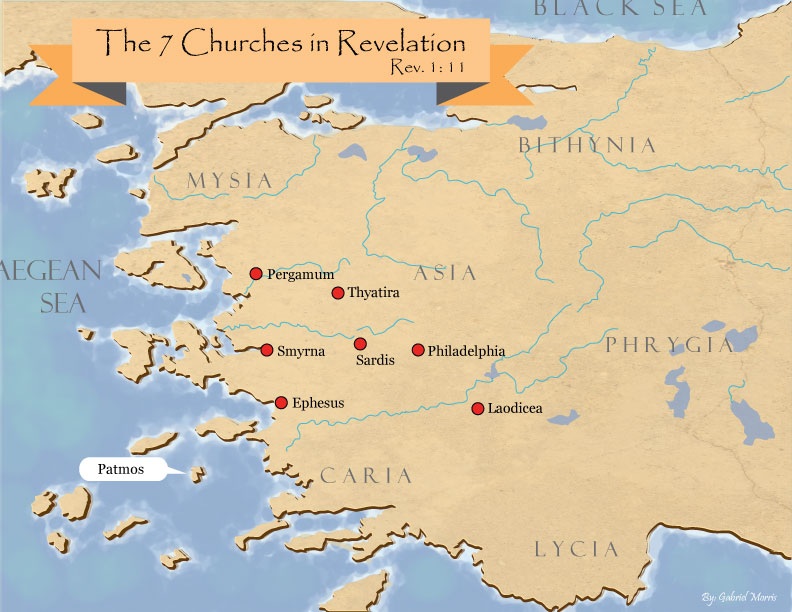 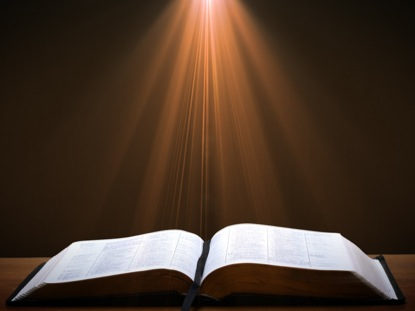 Revelation 2:9
“I know your tribulation and your poverty (but you are rich), and the blasphemy by those who say they are Jews and are not, but are a synagogue of Satan.”
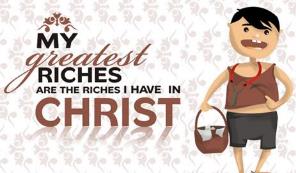 Genesis 48:3-7Jacob’s Testimony
God’s appearance (3)
Abrahamic Covenant reaffirmed (4)
Jacob’s adoptions (5)
Joseph’s status (6)
Rachel’s death (7)
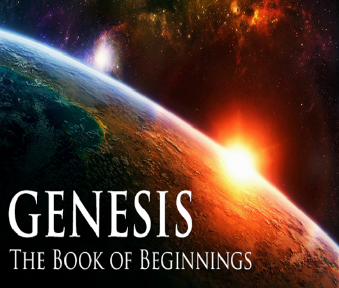 Genesis 48:4Abrahamic Covenant Reconfirmed
Fruitful (4a)
Numerous (4b)
Company of peoples (4c)
Land (4d)
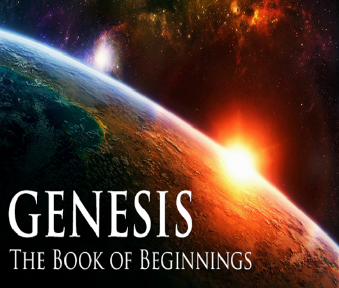 Genesis 48:4Abrahamic Covenant Reconfirmed
Fruitful (4a)
Numerous (4b)
Company of peoples (4c)
Land (4d)
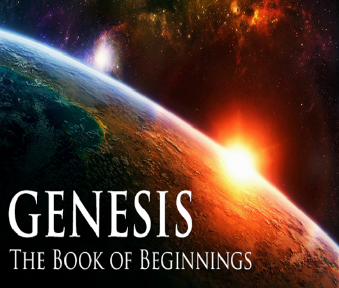 Genesis 48:4Abrahamic Covenant Reconfirmed
Fruitful (4a)
Numerous (4b)
Company of peoples (4c)
Land (4d)
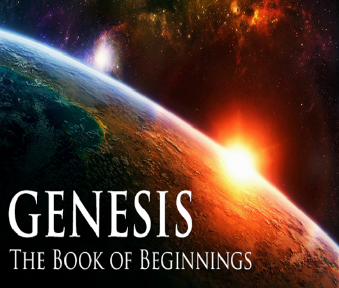 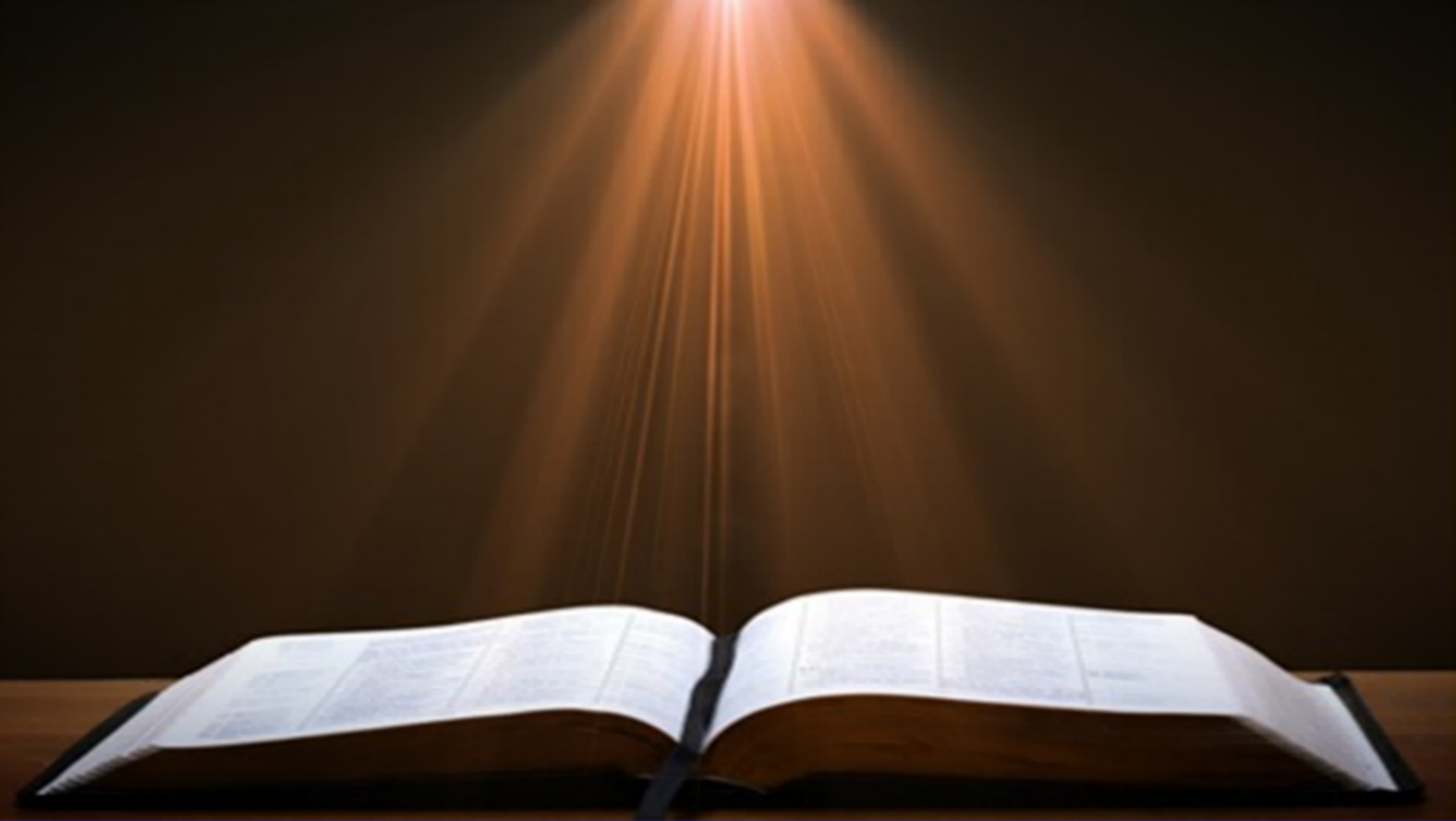 Genesis 15:4-5
Then behold, the word of the Lord came to him, saying, “This man will not be your heir; but one who will come forth from your own body, he shall be your heir.” 5 And He took him outside and said, “Now look toward the heavens, and count the stars, if you are able to count them.” And He said to him, “So shall your descendants be.”
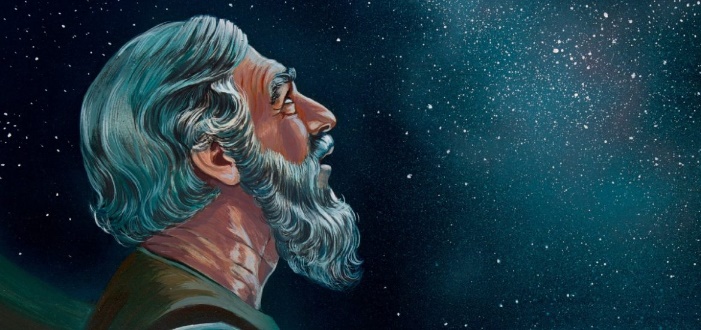 Genesis 48:4Abrahamic Covenant Reconfirmed
Fruitful (4a)
Numerous (4b)
Company of peoples (4c)
Land (4d)
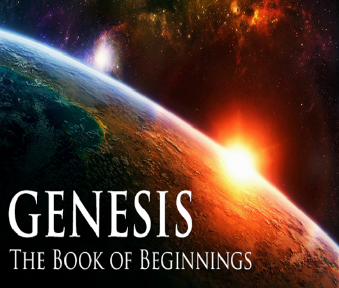 Good and Bad Kings
North – 19 kings (all bad)
South – 20 kings (8 good; significance of Gen 49:10)
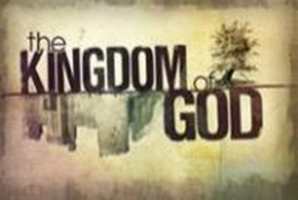 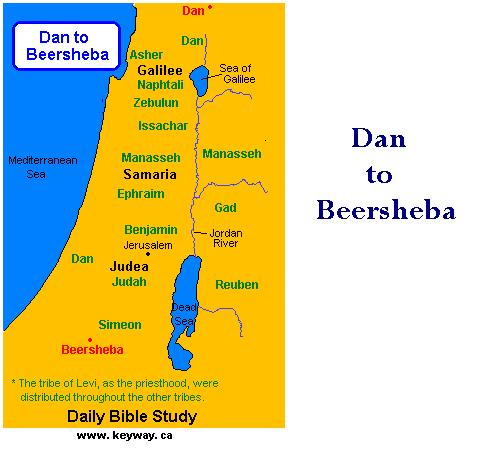 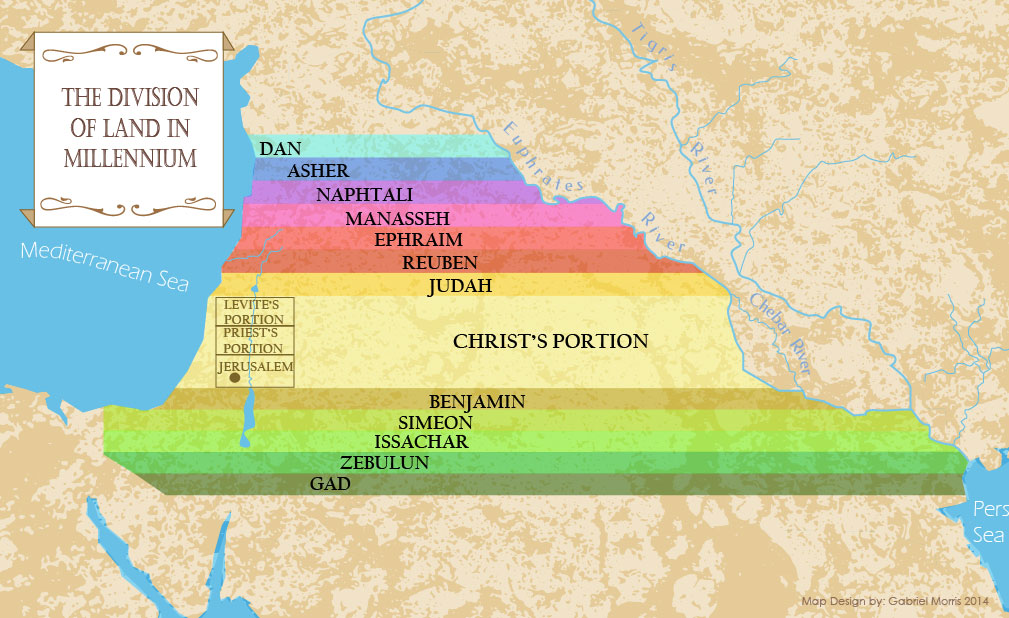 Genesis 48:4Abrahamic Covenant Reconfirmed
Fruitful (4a)
Numerous (4b)
Company of peoples (4c)
Land (4d)
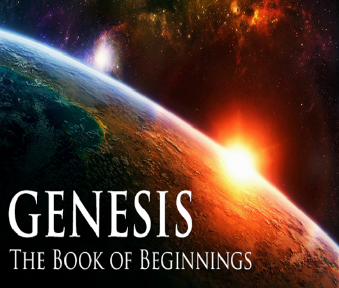 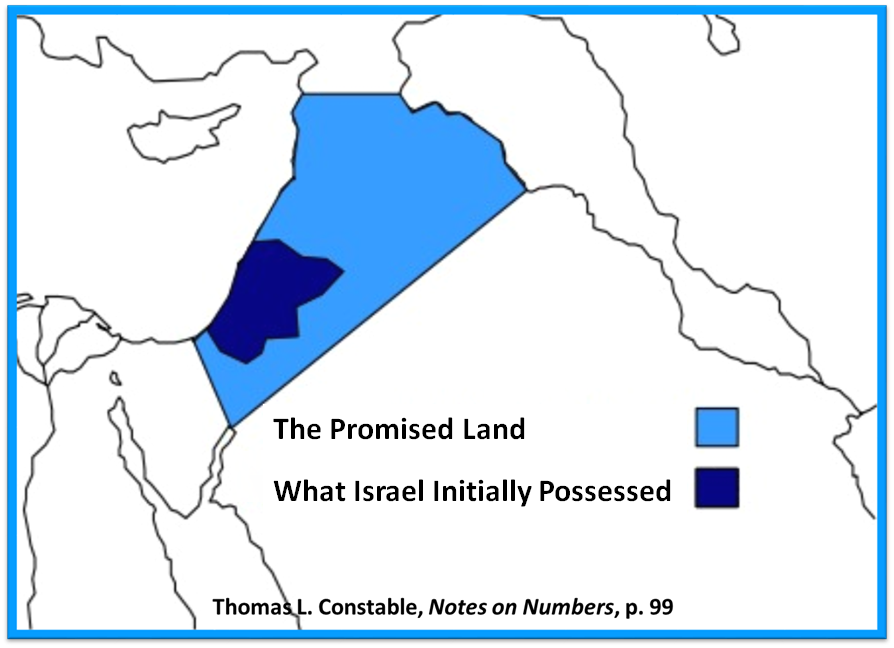 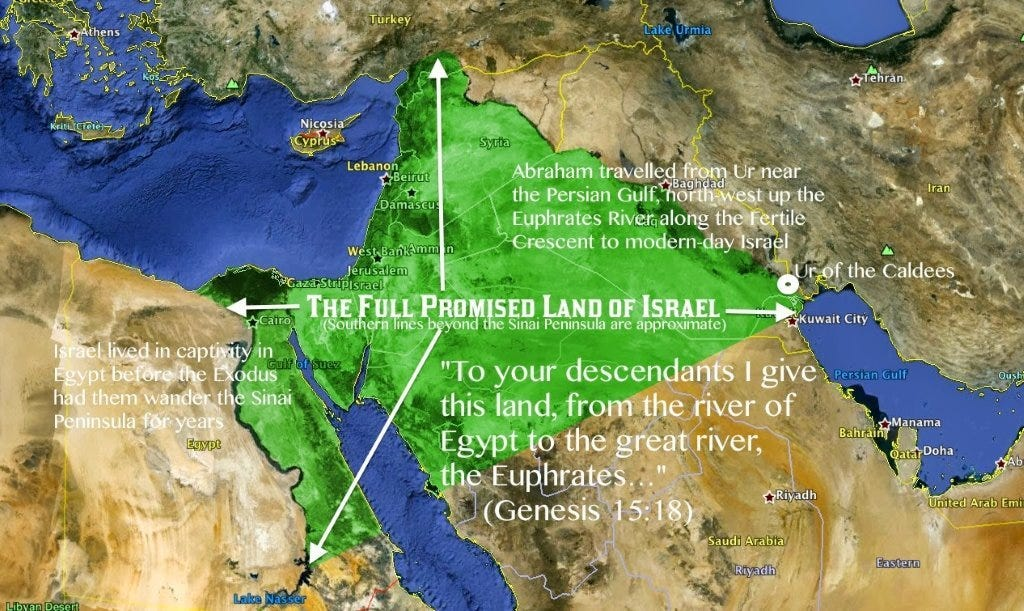 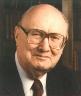 Evidence of Abrahamic Covenant’s Unconditional Nature
ANE covenant ratification ceremony (Gen 15)
Lack of stated conditions for Israel’s obedience (Gen 15)
Covenant's eternality (Gen 17:7, 13, 19; Ps. 90:2)
Covenant's immutability (Heb 6:13-18; Mal. 3:6)
Trans-generational reaffirmation despite perpetual national disobedience (Jer 31:35-37)
Walvoord, The Millennial Kingdom, 149-52
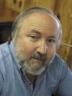 Land Promises Fulfilled in the Time of Joshua (Josh. 11:23; 21:43-45) or Solomon (1 Kgs. 4:21)?
Extended context (Josh 13:1-7; Judges 1:19, 21, 27, 29, 30-36)
Land gained in conquest was only a fraction of what was promised (1 Kgs. 4:25)
Jerusalem not conquered in Joshua’s day (Josh 15:63; 2 Sam 5)
Solomon’s reign extended to the border of Egypt (1 Kgs. 4:21) and not the River of Egypt (Gen. 15:18)
Solomon’s reign was tributary only (1 Kgs. 4:21)
Forever? (Gen 17:7-8, 13, 19)
Reaffirmation of land promises long after Joshua and Solomon’s time (Amos 9:11-15)
Fruchtenbaum, Israelology, 521-22, 631-32
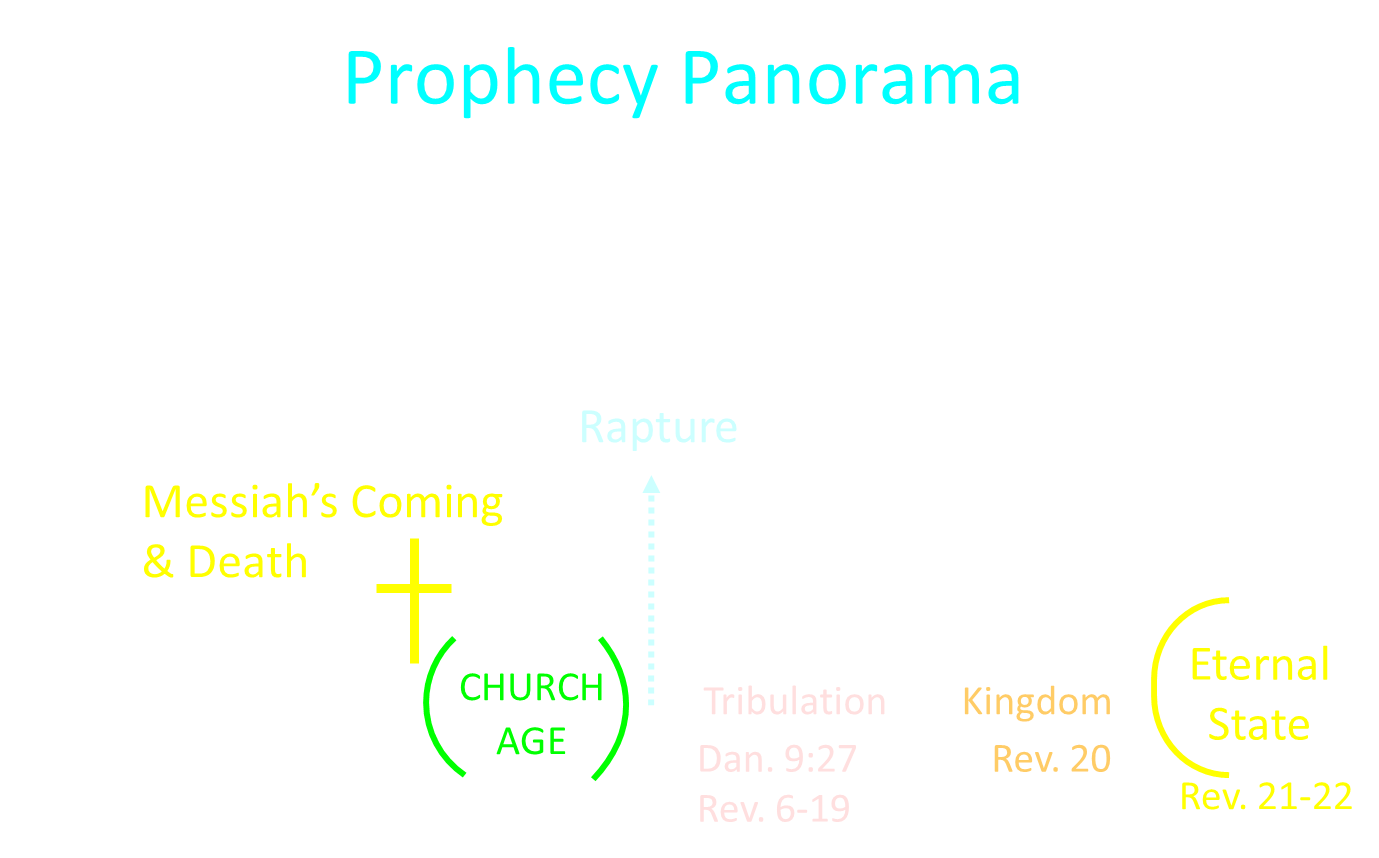 Genesis 48:3-7Jacob’s Testimony
God’s appearance (3)
Abrahamic Covenant reaffirmed (4)
Jacob’s adoptions (5)
Joseph’s status (6)
Rachel’s death (7)
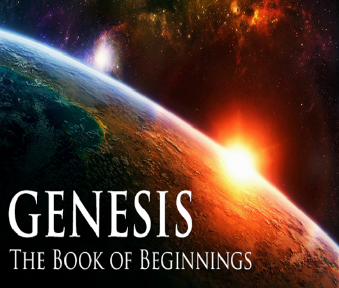 Genesis 48:5Jacob’s Adoption
Adoption (5a)
Analogy (5b)
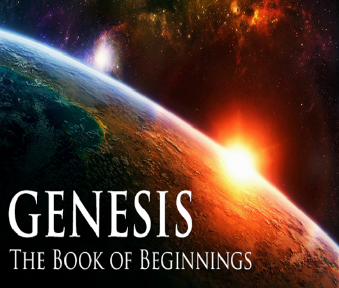 Genesis 48:5Jacob’s Adoption
Adoption (5a)
Analogy (5b)
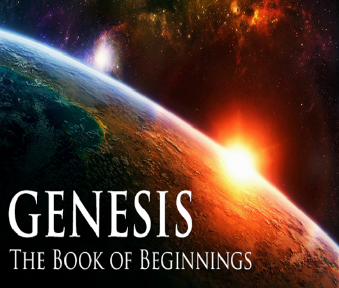 Genesis 48:5Jacob’s Adoption
Adoption (5a)
Analogy (5b)
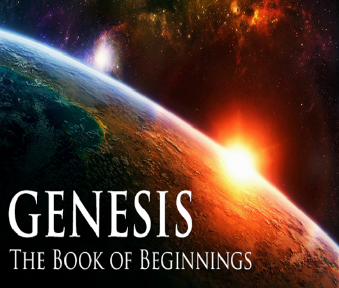 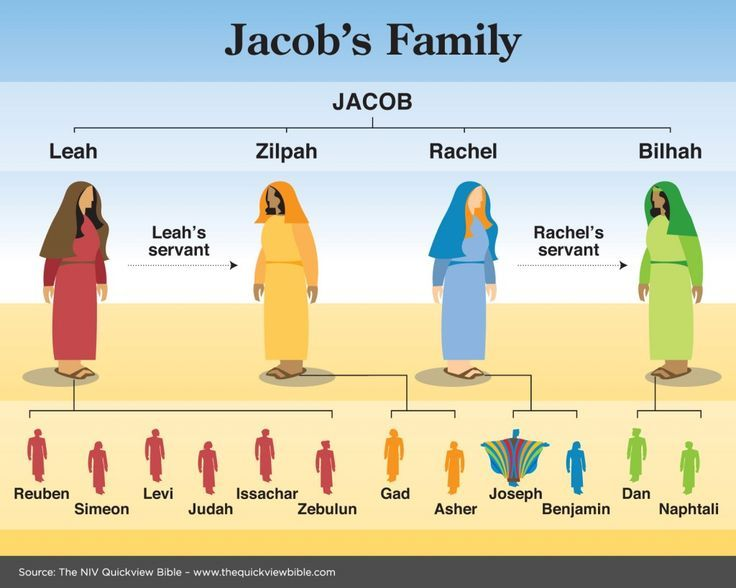 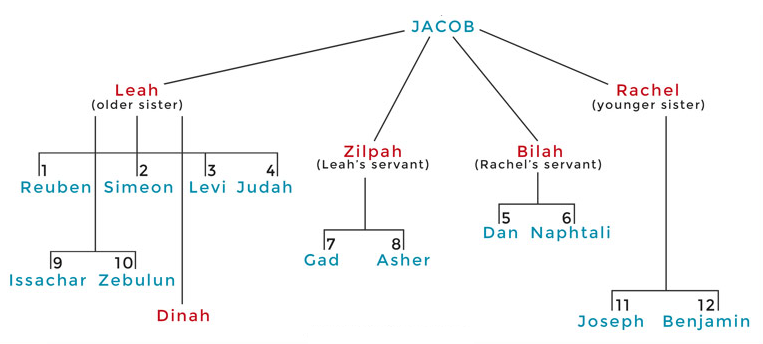 Genesis 48:3-7Jacob’s Testimony
God’s appearance (3)
Abrahamic Covenant reaffirmed (4)
Jacob’s adoptions (5)
Joseph’s status (6)
Rachel’s death (7)
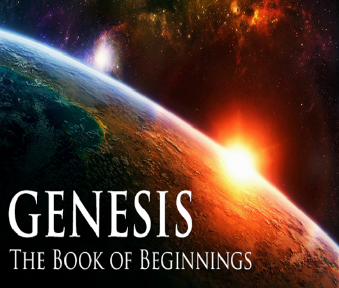 Genesis 48:3-7Jacob’s Testimony
God’s appearance (3)
Abrahamic Covenant reaffirmed (4)
Jacob’s adoptions (5)
Joseph’s status (6)
Rachel’s death (7)
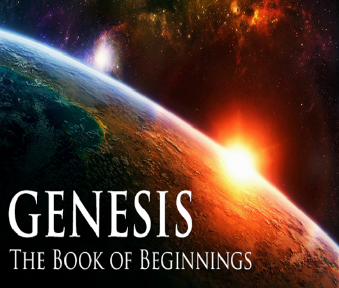 Genesis 48:7Rachel’s Death
Death (7a)
Burial (7b)
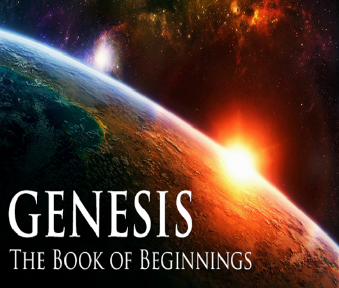 Genesis 48:7Rachel’s Death
Death (7a)
Burial (7b)
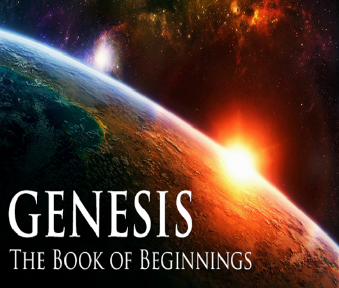 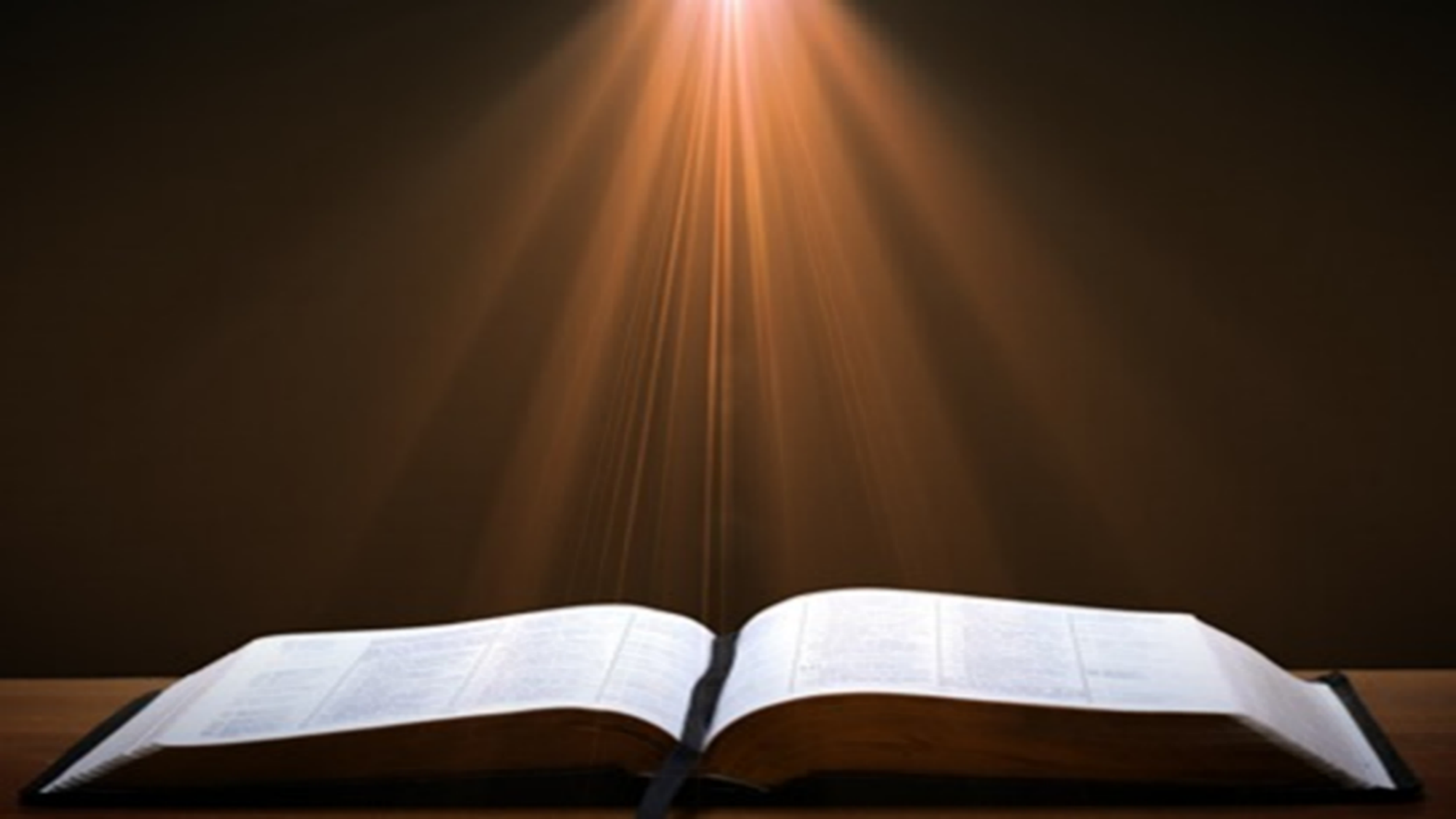 Genesis 2:16-17
“16 The Lord God commanded the man, saying, ‘From any tree of the garden you may eat freely; 17 but from the tree of the knowledge of good and evil you shall not eat, for in the day that you eat from it you will surely die (muwth).’”
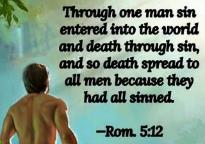 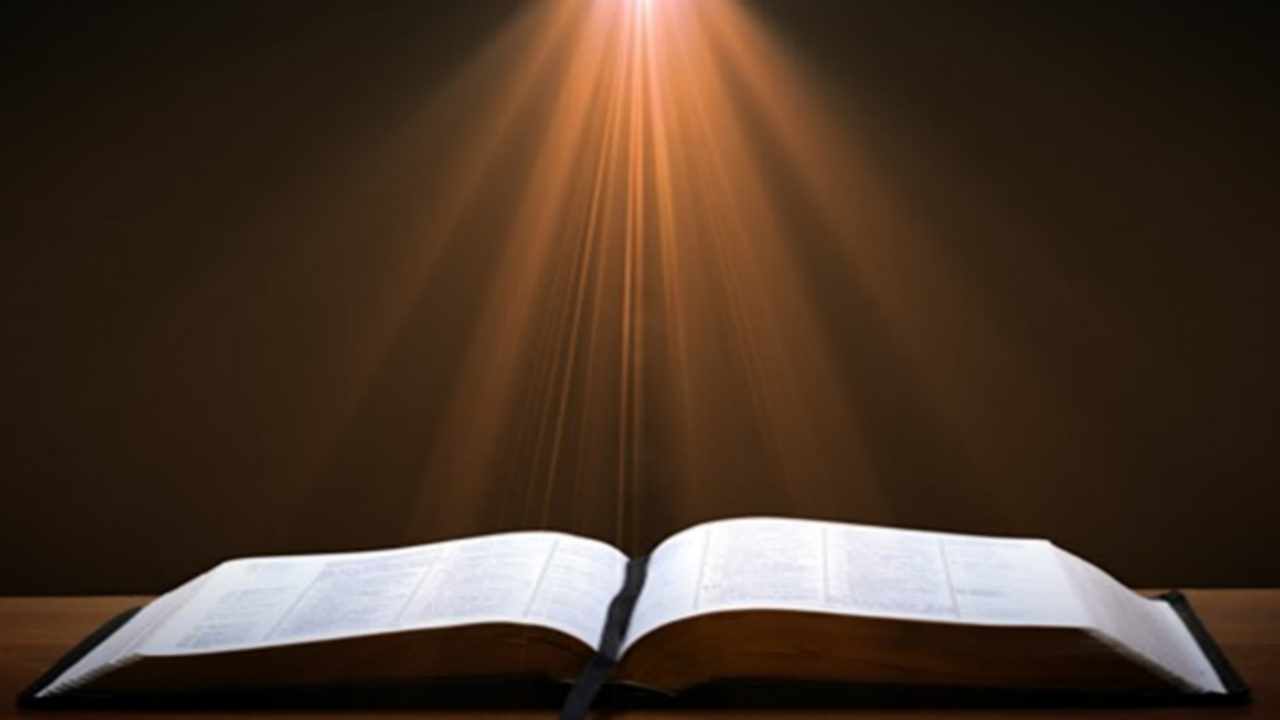 Hebrews 9:27
And inasmuch as it is appointed for men to die once and after this comes judgment.”
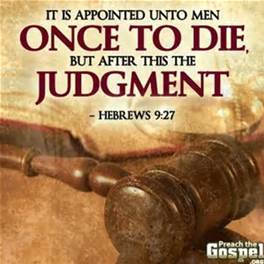 1 Thessalonians 4:13-18
13 "But we do not want you to be uninformed, brethren, about those who are asleep, so that you will not grieve as do the rest who have no hope. 14 For if we believe that Jesus died and rose again, even so God will bring with Him those who have fallen asleep in Jesus. 15 For this we say to you by the word of the Lord, that we who are alive and remain until the coming of the Lord, will not precede those who have fallen asleep. 16 For the Lord Himself will descend from . . .
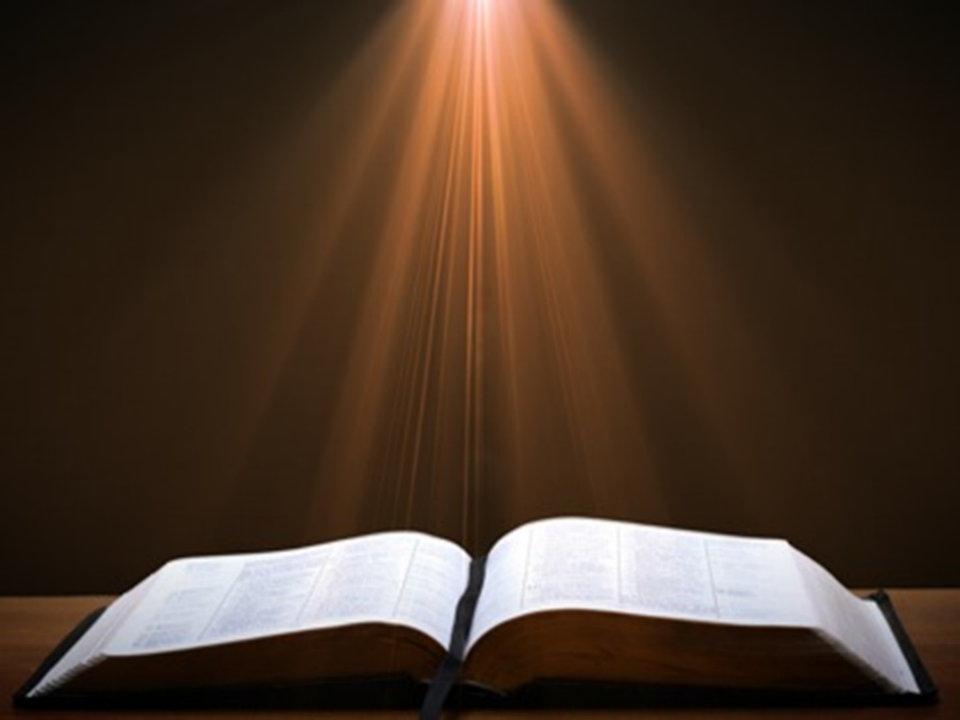 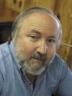 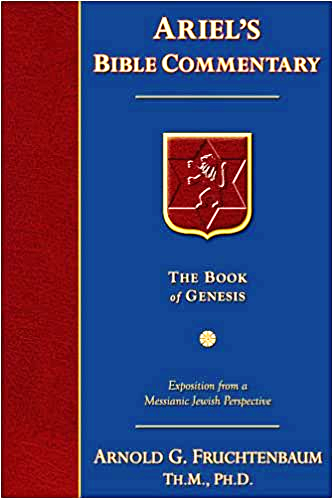 Dr. Arnold G. Fruchtenbaum
The Book of Genesis, 626
“The point Jacob was making is simply that Rachel died too soon, and there would therefore be no more sons by her. However, three tribes will end up descending from her two sons: the Tribe of Ephraim, the Tribe of Manasseh, and the Tribe Benjamin.”
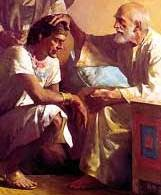 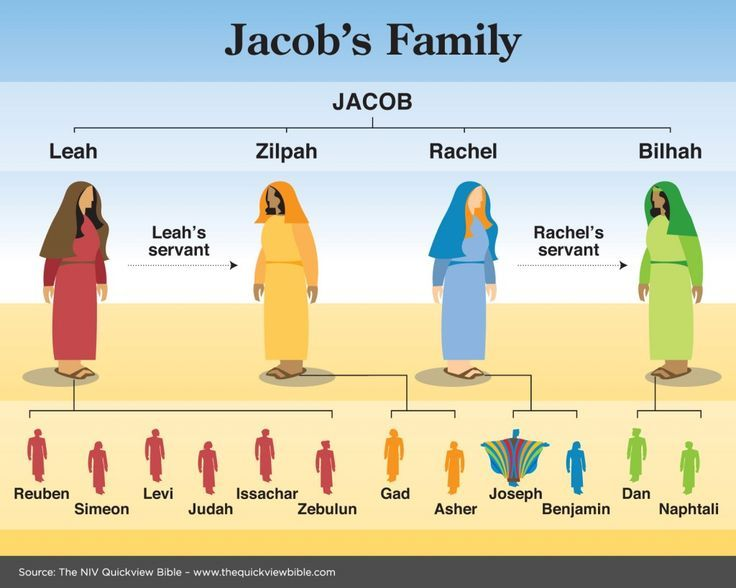 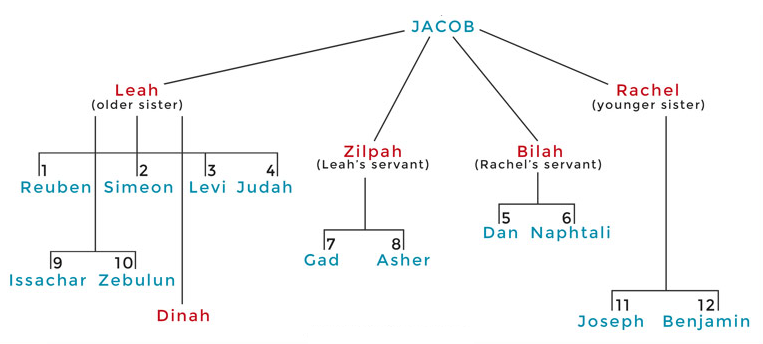 Genesis 48:7Rachel’s Death
Death (7a)
Burial (7b)
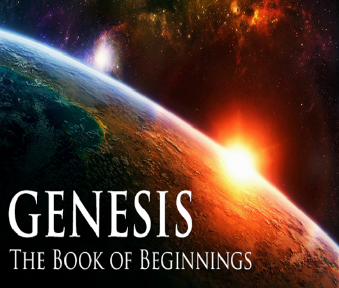 Conclusion
Genesis 48:1-22Jacob Blesses Joseph’s Sons
Occasion (48:1-7)
Blessing of Manasseh & Ephraim (48:8-20)
Exodus prophecy (48:21-22)
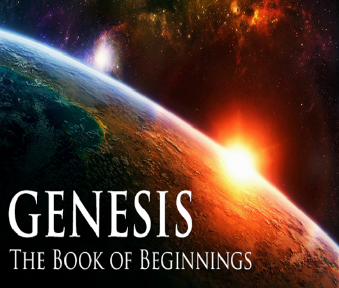 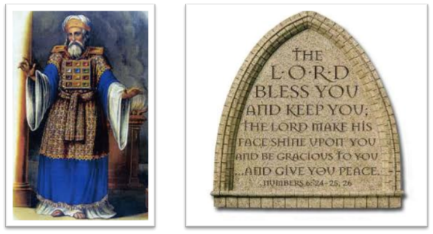 24 The Lord bless you, and keep you; 25 The Lord make His face shine on you, And be gracious to you; 26 The Lord lift up His countenance on you, And give you peace.
Numbers 6:24–26 (NASB95)